Разработка образовательной программы по повышению качества практических умений врача с использованием комплексных симуляционных технологий
Актуальность проекта
Стандартная форма с оформлением истории болезни вручную
Обновленная с занесением информации в электронном виде
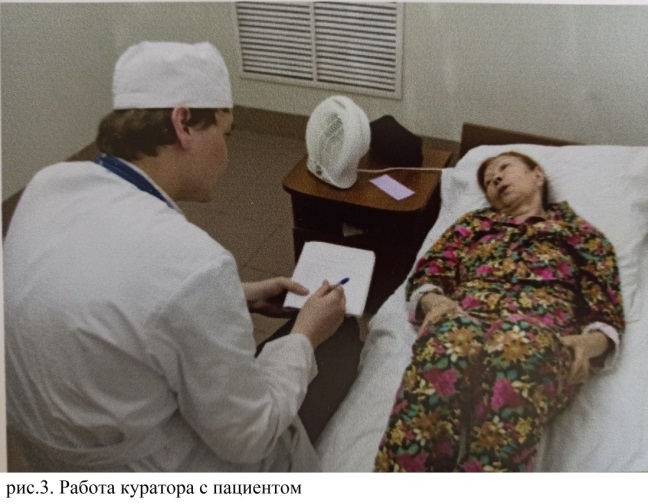 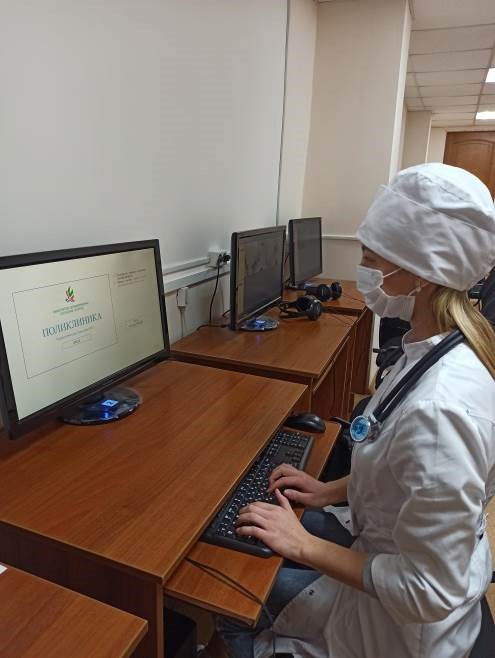 Глубинное интервью
Проблемы
Почему существующих вариантов решения не достаточно?
На уровне студента, ординатора и молодого специалиста
- перенос информации от пациента на электронный носитель;
- совмещение теории и практики;
- отсутствие владения базовыми навыками работы с электронной медицинской документацией;
- увеличение времени работы;
- отсутствие полноценной практики для освоения навыками осмотра пациента.
Ограниченные бюджетные ресурсы;
Законные ограничения;
Большое разнообразие коммерческих предложений с ограниченным функционалом;
Отсутствие практики ведет к увеличению времени оказания помощи, как следствие к утомлению;
Ограничение исследования пациента по времени.
Решение
Образовательная программа по подготовке студентов работе с электронной медицинской историей болезни
Обучающая компьютерная программа
Методика «стандартизированный пациент»
Рынок
168 вузов
51 
подведомственных
≈396 тыс. 
выпускников
Близкие аналоги
Текущие результаты
Проведено тестирование, глубинное интервью среди основных потребителей (студентов и ординаторов).
Разработана архитектура 8 клинических задач с эталонами ответов.
Оформлена компьютерная программа, повторяющая работу медицинских информационных систем
Получен грант от АН РТ № 20-57эГ от 221г., реализация гранта от РНФ «УМНИК» до 2024г.
Оформлено свидетельство о регистрации ЭВМ
Проведение пилотное внедрение в образовательный процесс
Планы развития
На 2023 год
Команда
Руководитель программы
Булатов Сергей Александрович
Лавренов Роман Олегович
Харисова Энже Халяфовна
Шакирова Сюмбель Айдаровна
к.м.н., ассистент кафедры симуляционных методов обучения Казанского ГМУ
д.м.н., профессор, заведующий кафедрой  симуляционных методов обучения Казанского ГМУ
к.т.н., доцент лаборатории робототехники КП(Ф)У
Студентка 5 курса, педиатрического факультета, координатор
Контакты
Сайт



EMail
https://clck.ru/32kPHY

boulatov@rambler.ru, enzhe-h@mail.ru